ОБЩЕРОССИЙСКАЯ ОБЩЕСТВЕННАЯ ОРГАНИЗАЦИЯ
РОССИЙСКОЕ ПРОФЕССОРСКОЕ СОБРАНИЕ
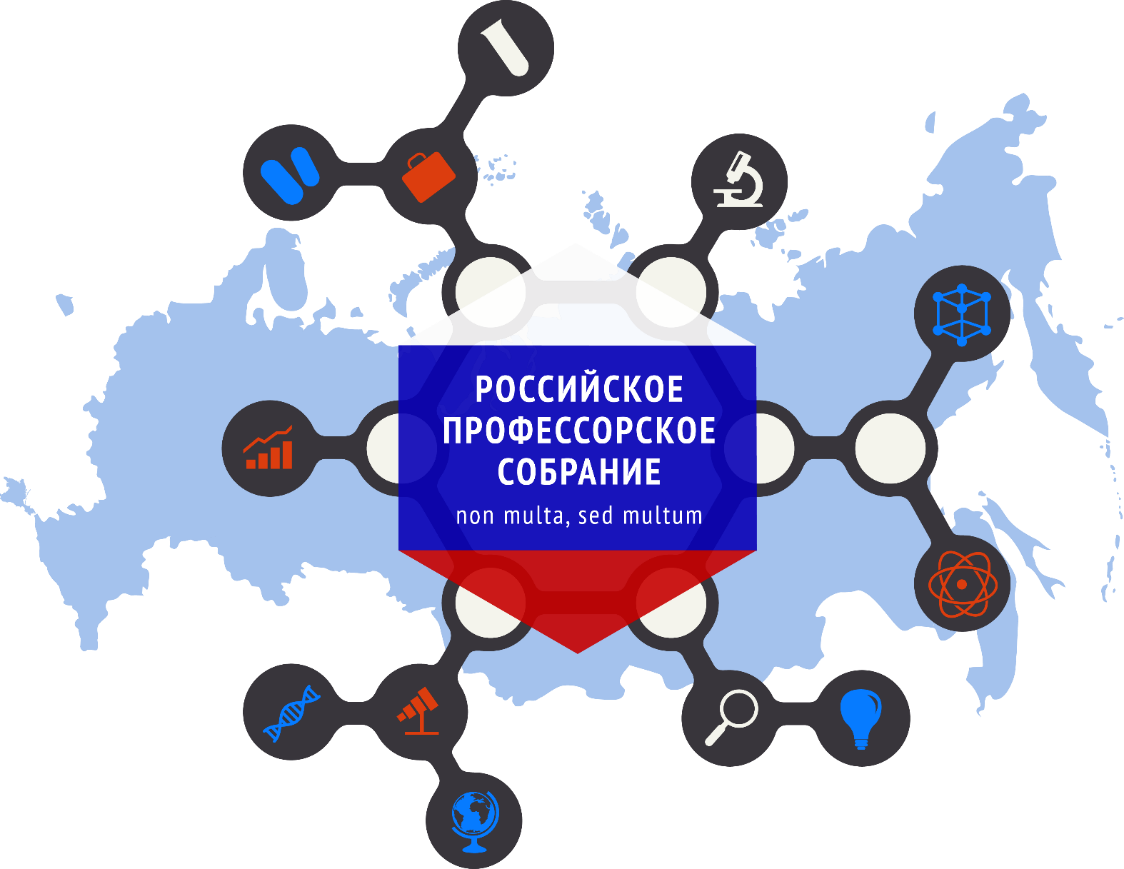 Совет по профессиональным квалификациям
«Педагог профессионального обучения, профессионального образования и дополнительного профессионального образования»
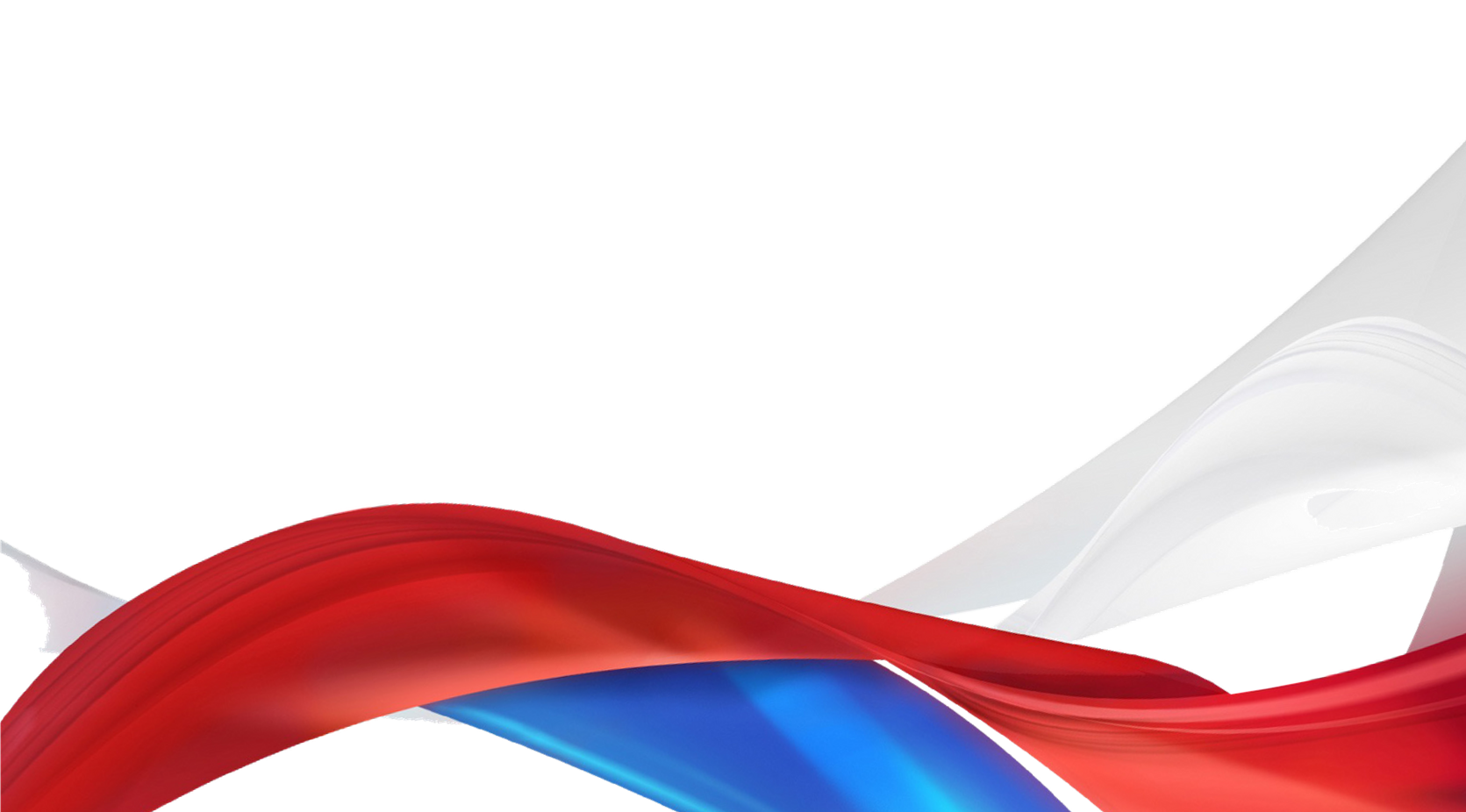 17 сентября 2019 г.
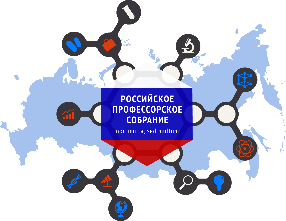 Взаимодействие ФУМО, РАО и РПС
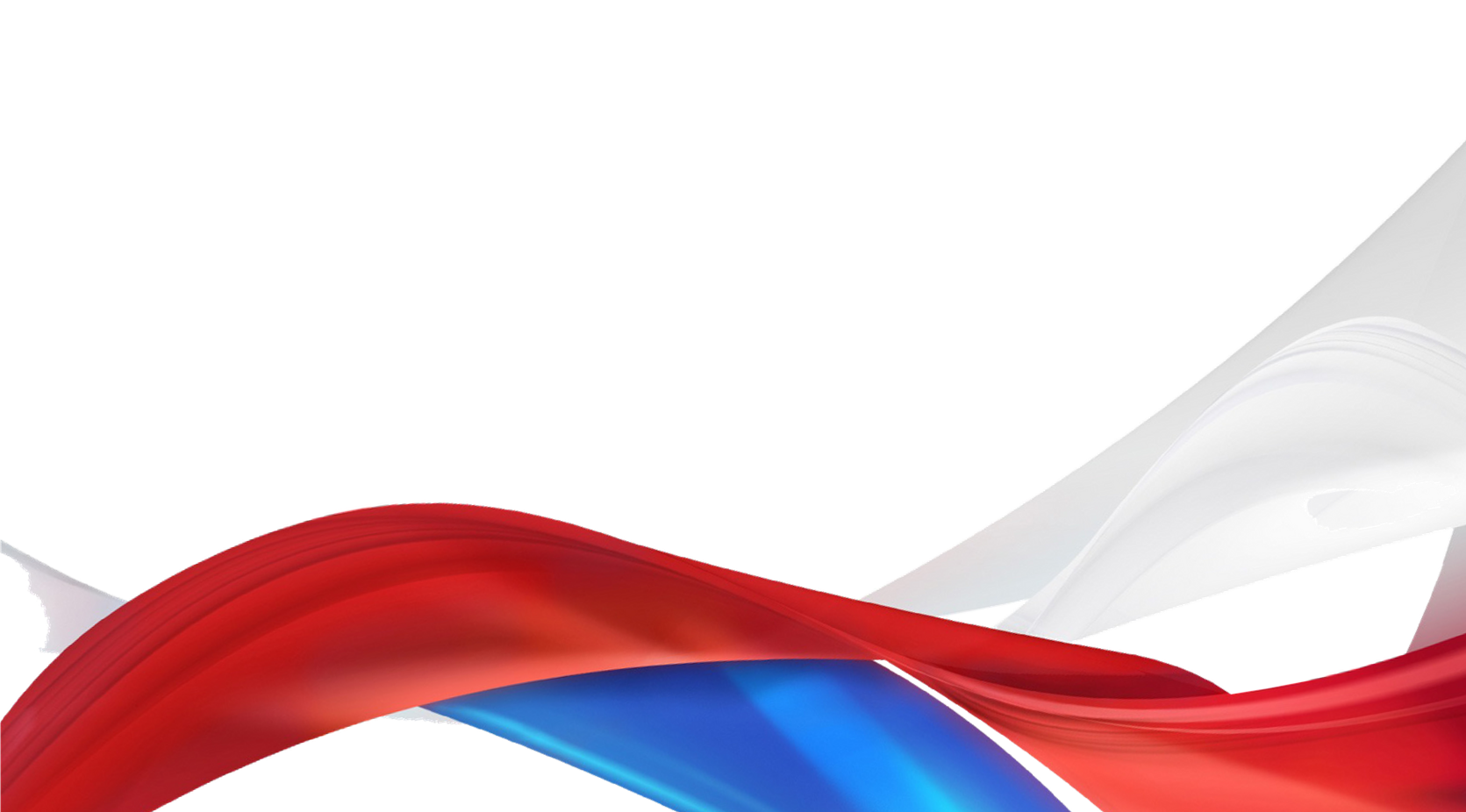 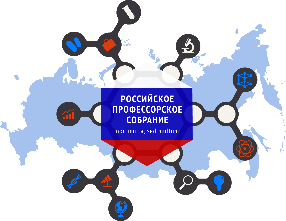 Взаимодействие ФУМО, РАО и РПС
11 сенятбря 2019 г.
Федеральное учебно-методическое объединение в системе высшего образования по укрупненной группе специальностей и направлений подготовки «Образование и педагогические науки» и Федеральное учебно-методическое объединение в системе высшего образования по укрупненной группе специальностей и направлений подготовки «Психологические науки»
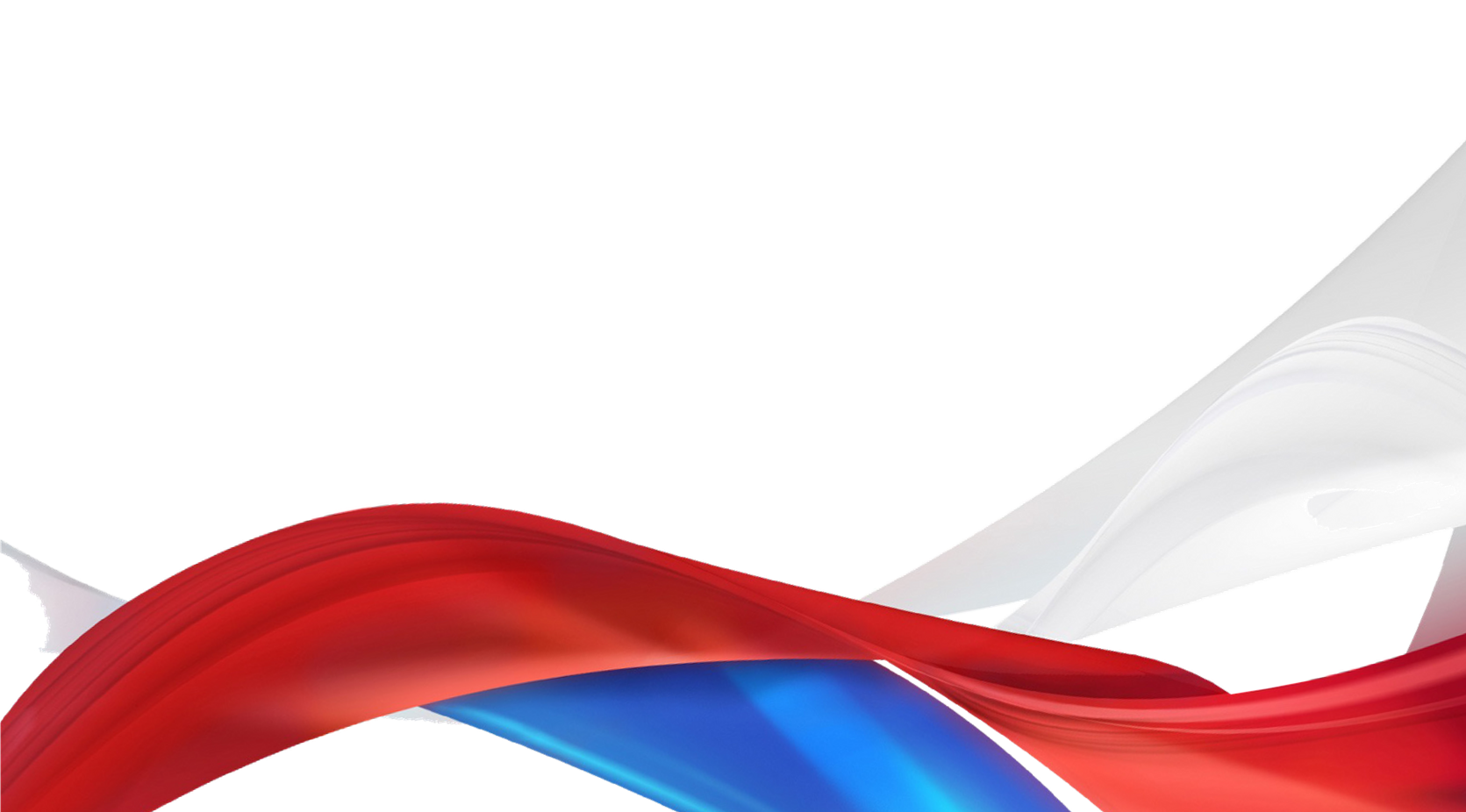 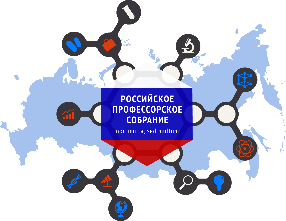 Взаимодействие ФУМО, РАО и РПС
11 сентября 2019 г.
Предмет деятельности:

1. Содержательная экспертиза нормативной и учебно-методической документации, включая стандарты и примерные образовательных программ.
2. Содержательно-технологическая экспертиза передовых образовательных практик.
3. Анализ контрольных цифр приема по специальностям и направлениям.
4. Экспертиза хода реализации проекта по модернизации педагогического образования.
5. Программа (проекты) модернизации педагогического образования на период 2018-2020 года
6. Организация и проведение семинаров, совещаний, конференций.
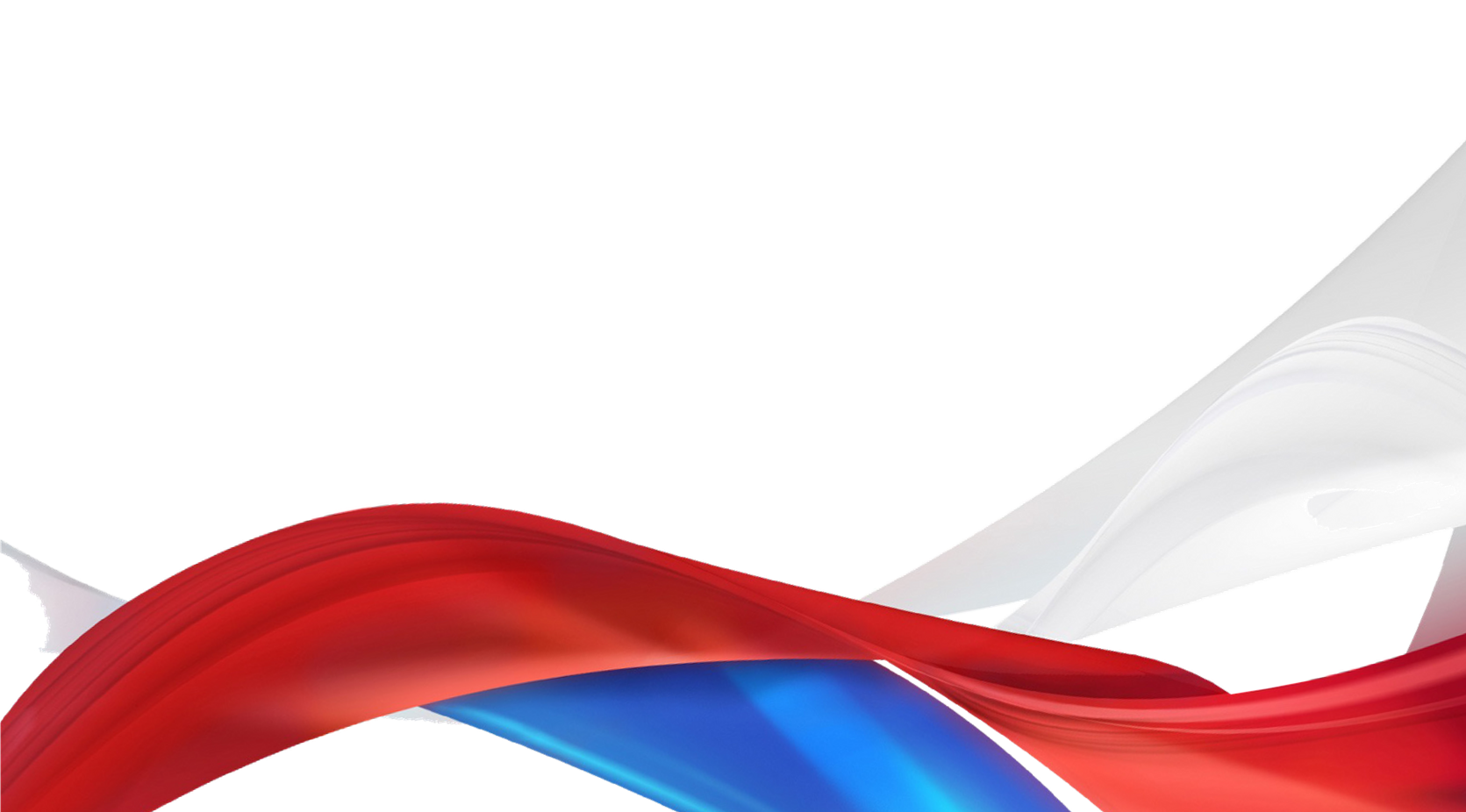 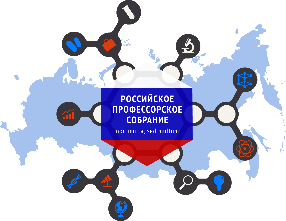 СОВЕТ ПО ПРОФЕССИОНАЛЬНЫМ КВАЛИФИКАЦИЯМ
11 сенятбря 2019 г.
Предметом деятельности Совета в рамках Указа Президента РФ от 18.12.2016 №676 в части вопросов, касающихся развития системы профессиональных квалификаций, является:
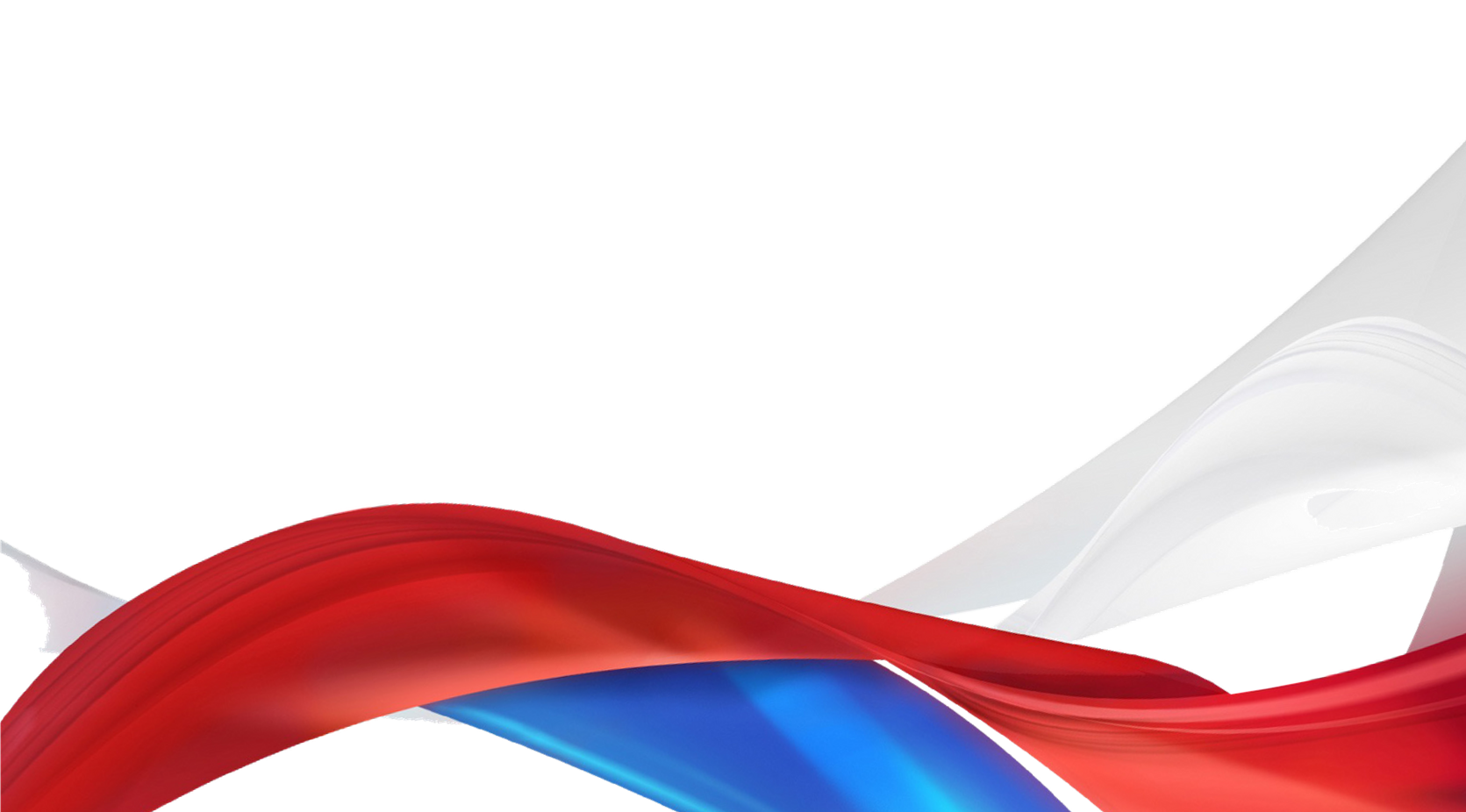 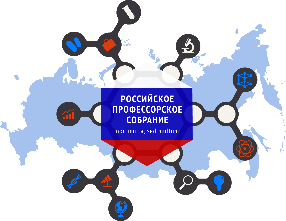 СОВЕТ ПО ПРОФЕССИОНАЛЬНЫМ КВАЛИФИКАЦИЯМ
11 сенятбря 2019 г.
мониторинг рынка труда, обеспечение его потребностей в квалификациях и профессиональном образовании;
	•	разработку и актуализацию профессиональных стандартов и квалификационных требований;
	•	организацию независимой оценки квалификации по определенному виду профессиональной деятельности;
	•	проведение экспертизы ФГОС стандартов профессионального образования, примерных основных профессиональных образовательных программ и их проектов, оценку их соответствия профессиональным стандартам, подготовку предложений по совершенствованию указанных стандартов профессионального образования и образовательных программ;
	•	организацию профессионально-общественной аккредитации основных профессиональных образовательных программ, основных программ профессионального обучения и (или) дополнительных профессиональных программ.»
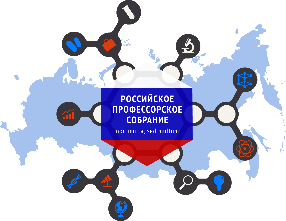 СОВЕТ ПО ПРОФЕССИОНАЛЬНЫМ КВАЛИФИКАЦИЯМ
11 сенятбря 2019 г.
Предметом деятельности Российского профессорского собрания является осуществление:
- профессионально-общественной аккредитации
- общественной сертификации образовательных учреждений и научно-исследовательских организаций, основных профессиональных образовательных программ, основных программ профессионального обучения, дополнительных профессиональных программ, 
- общественной аккредитации научных периодических изданий;
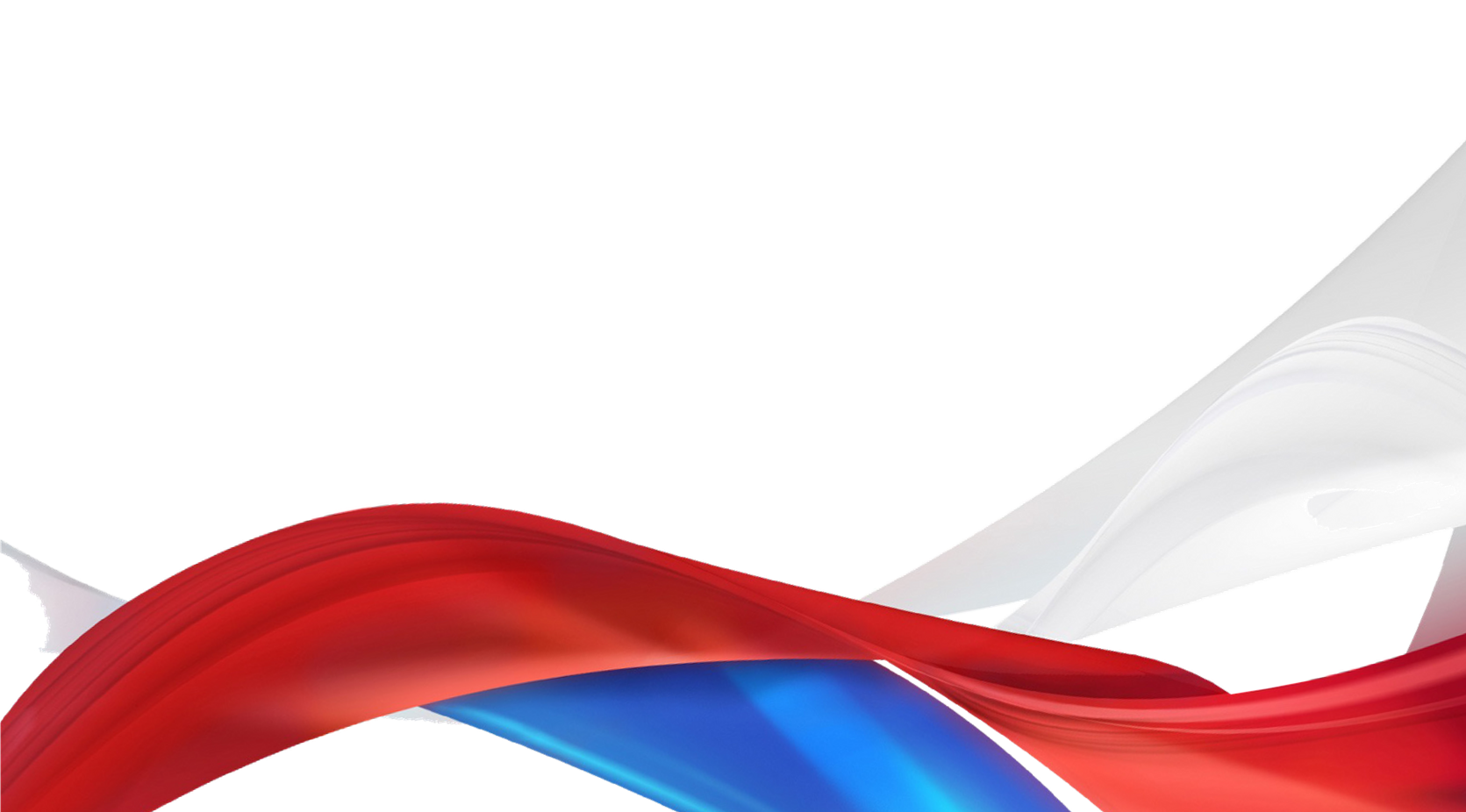 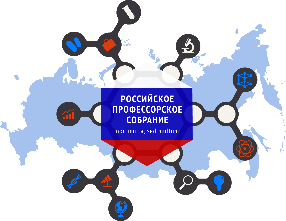 СОВЕТ ПО ПРОФЕССИОНАЛЬНЫМ КВАЛИФИКАЦИЯМ
11 сенятбря 2019 г.
Непосредственная разработка профстандартов, организация деятельности по повышению качества профессионального образования на уровне отраслей и секторов экономики ведется отраслевыми Советами по профессиональным квалификациям, образуемыми НСПК на базе общероссийских отраслевых объединений работодателей.
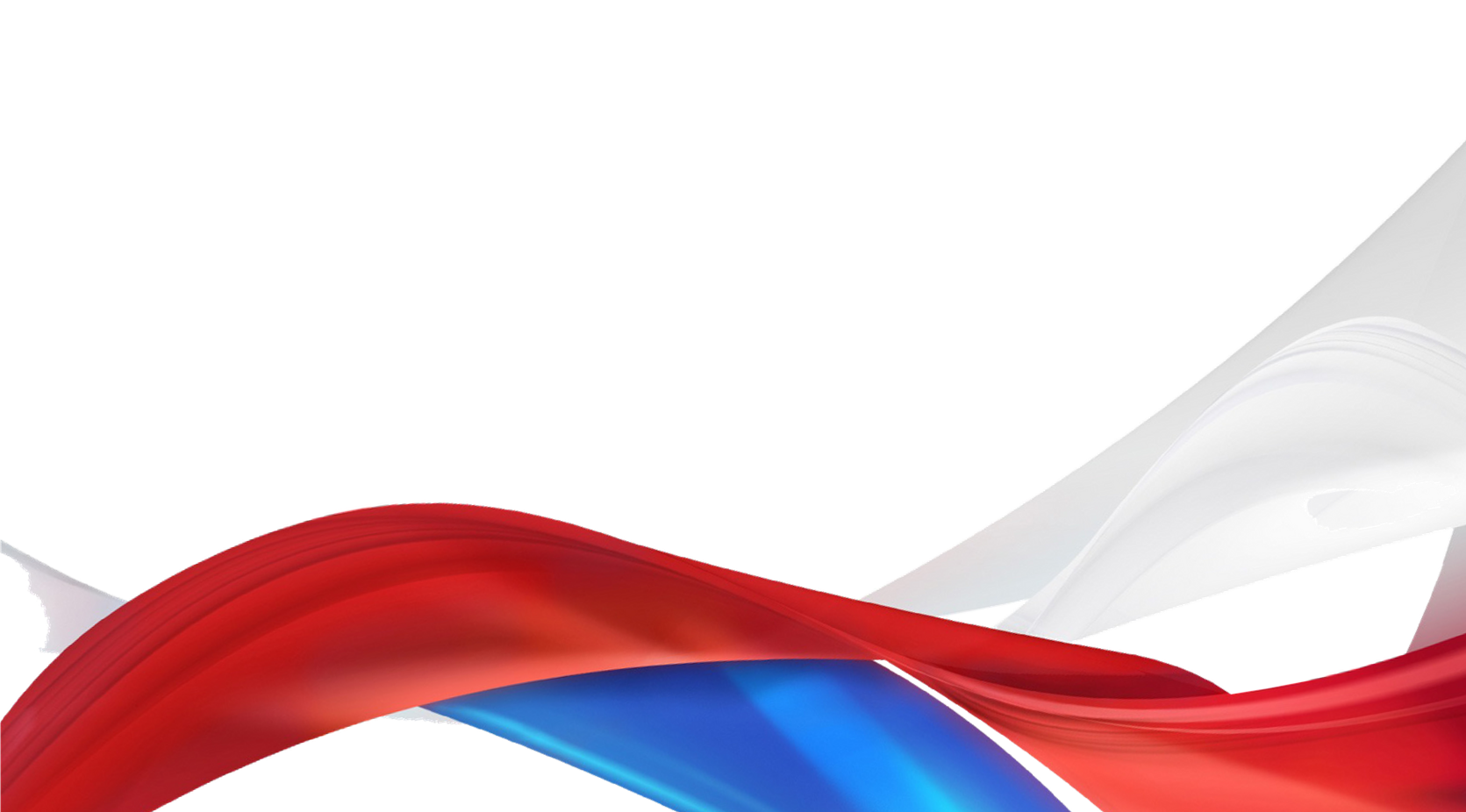 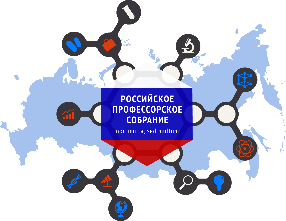 СОВЕТ ПО ПРОФЕССИОНАЛЬНЫМ КВАЛИФИКАЦИЯМ
11 сенятбря 2019 г.
В соответствии с Федеральным законом №273-ФЗ от 29.12.2012 г. «Об образовании в Российской Федерации», управление системой образования включает в себя помимо государственной аккредитации, независимую оценку качества образования, общественную и общественно-профессиональную аккредитацию.
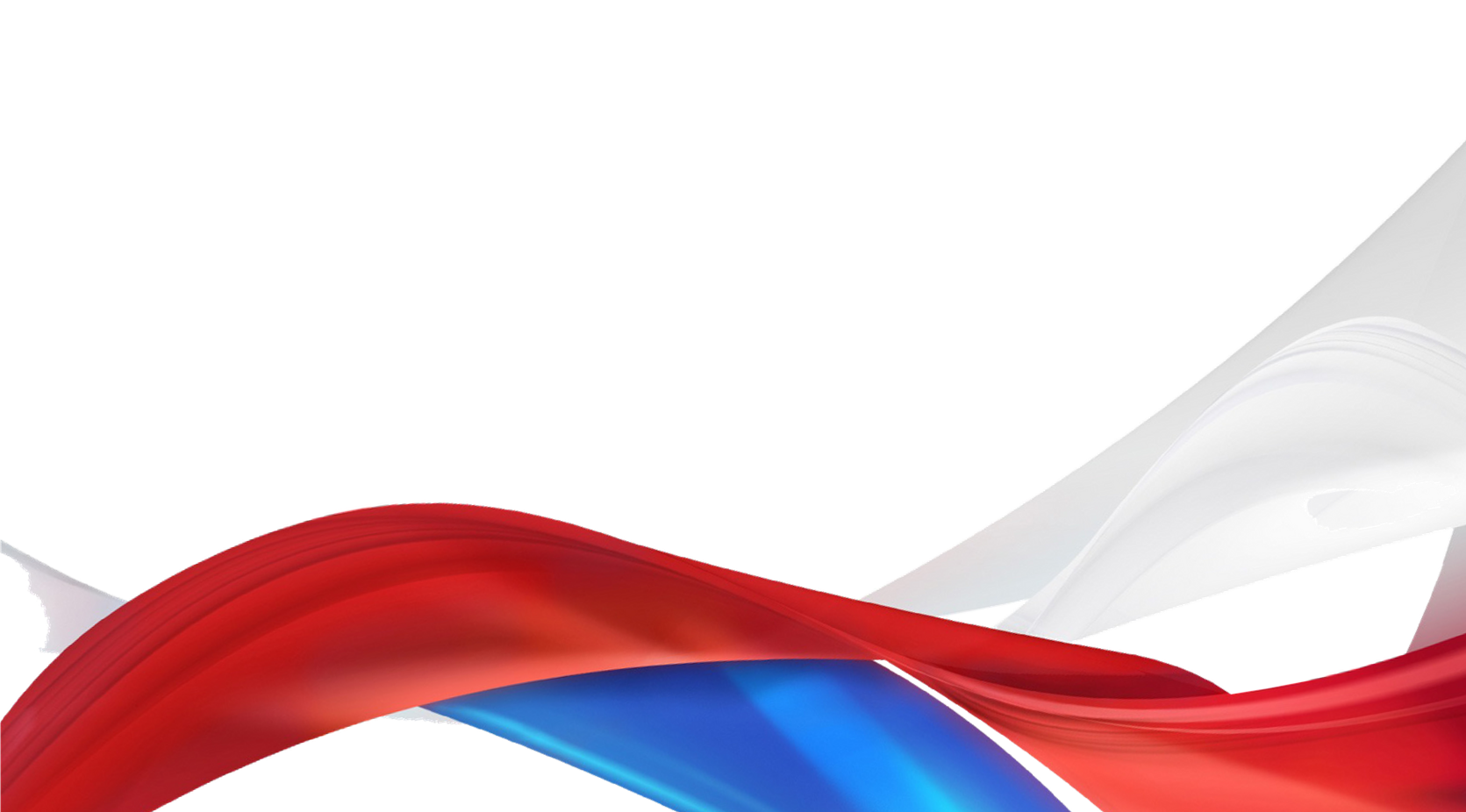 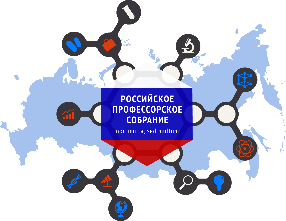 СОВЕТ ПО ПРОФЕССИОНАЛЬНЫМ КВАЛИФИКАЦИЯМ
11 сенятбря 2019 г.
Система ПОА:
	•	ПОА – признание качества и уровня подготовки выпускников, освоивших программу, отвечающей требованиям профессиональных стандартов;
	•	ПОА не дублирует государственную аккредитацию в силу применения иных критериев и процедур.
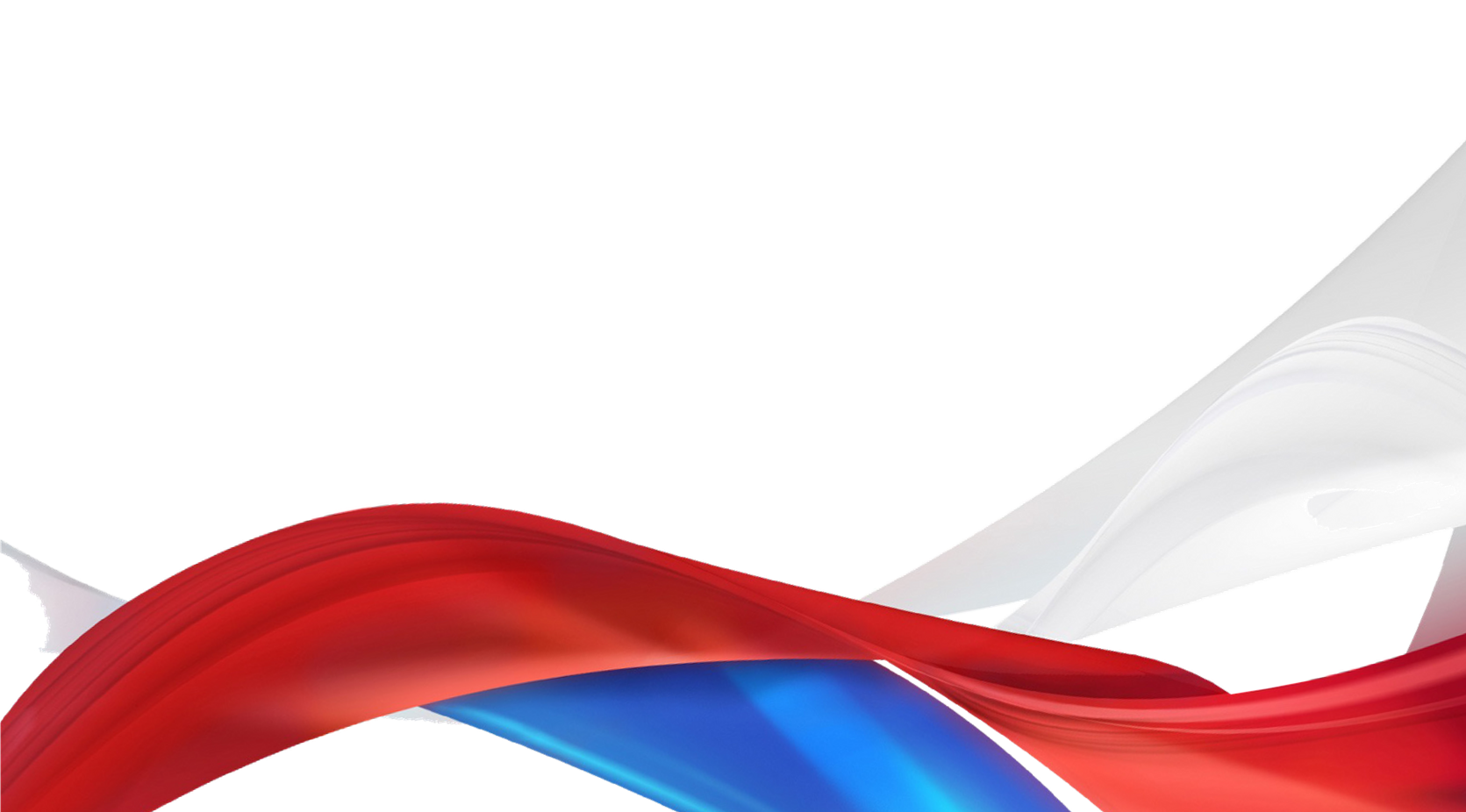 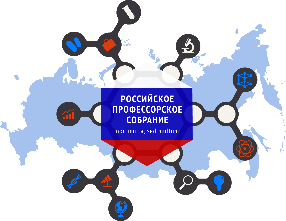 СОВЕТ ПО ПРОФЕССИОНАЛЬНЫМ КВАЛИФИКАЦИЯМ
11 сенятбря 2019 г.
Критерии ПОА:
	•	соответствие сформулированных в образовательной программе планируемых результатов освоения программы профессиональным стандартам;
	•	соответствие материально-технических, информационных, учебно-методических и иных ресурсов содержанию профессиональным задачам, к выполнению которых готовится выпускник;
	•	соответствие учебных планов, программ предметов, оценочных материалов запланированным результатам освоения обрпрограмм;
	•	наличие спроса на образовательную программу, восстребованность выпускников работодателями;
	•	подтверждение участия работодателей в проектировании образовательной программы, оценочных материалов и т.п.
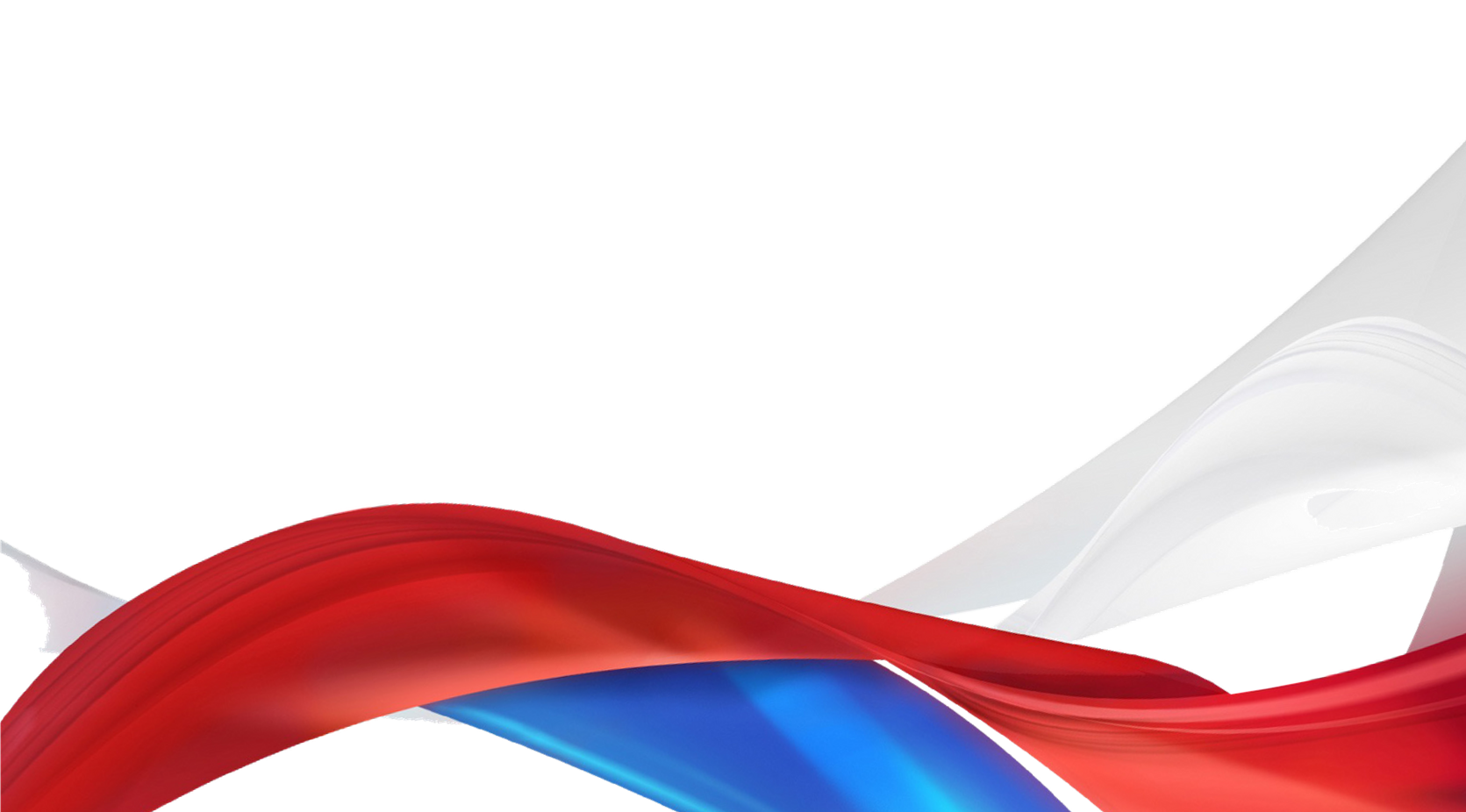